LCGT観測帯域特別作業班　報告
目的
　  LCGTの観測周波数帯域 
       (干渉計の基本パラメータ) の検討を行い, 提案をまとめる.

検討内容
     4種類の干渉計方式を候補として選定.  
     観測対象 (重力波源), 技術的実現性, 観測戦略
　　　                                       　の観点からサーベイ.

検討体制と経緯
　　  LCGT Collab.に呼びかけ   24名の検討メンバー
      2009年5月-9月の間、 ほぼ隔週で検討会
      2009年9月末 取りまとめ 
           国外の評価委員会にレビューを依頼
　　 2009年11月 レビュー結果の受け取り
 　　2010年2月    修正と、LCGT会議への提案提出
LCGT Collaboration Meeting　(2010年2月15日)
結論
1. 早期の重力波検出を目指し, LCGTの観測帯域、
    干渉計方式として, 帯域可変方式 (VRSE) を提案する.
2. 帯域可変方式の中で、狭帯域寄りのパラメータ
　　　設定 (VRSE-D) で進めることを提案する.

       4つの観測帯域 候補
　　     帯域固定  広帯域  (BRSE) , 帯域可変  広帯域  (VRSE-B) 
          帯域固定  狭帯域  (DRSE), 帯域可変  狭帯域　 (VRSE-D) 
     
・連星中性子星合体に対する 観測可能距離, 検出確率で大差はない.
・技術的実現性・困難さ, コミッショニング期間に関しても大差はない.
・できるだけ早期の重力波観測を目指して VRSE-D　での観測を行う
・初期観測後、VRSE-Bに切り替えることでより多様な波源探査を行う, というオプションを持つ.
LCGT Collaboration Meeting　(2010年2月15日)
候補方式
これまでのデフォルトデザインに基づいて境界条件を設定
　　干渉計方式 : RSE  (鏡の低温化と干渉計内光量の両立)
     干渉信号読み取り方式として DC readout を使用 
     基線長 3km, 低温干渉計   (鏡 20K, サスペンション 16K) 
     鏡の光損失 45ppm, 光吸収 20ppm/cm
　　入射キャリアー光量  75W,  鏡の取り換えによる変更は範疇の外.
観測帯域として 4つの候補を策定
　　帯域固定  広帯域  (BRSE) 
     帯域可変  広帯域  (VRSE-B) 
     帯域可変  狭帯域  (VRSE-D) 
     帯域固定  狭帯域  (DRSE)
主要観測対象として 
　　連星中性子星合体 を設定　　
     干渉計パラメータを最適化し
　　　　　           　感度曲線を設定.
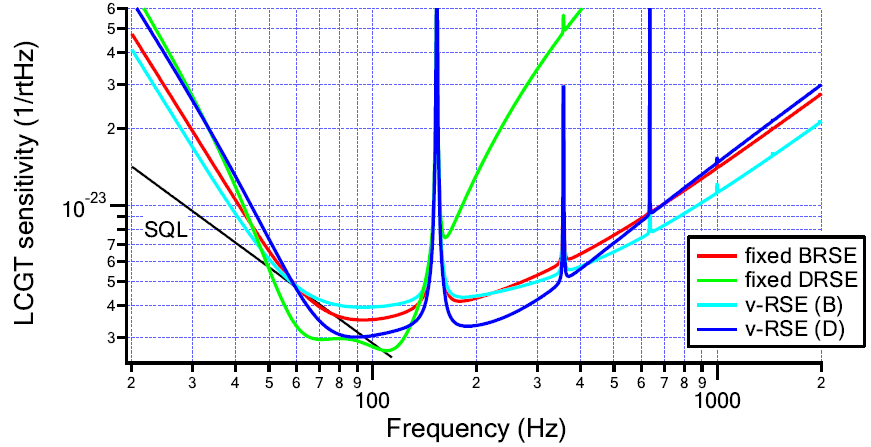 LCGT Collaboration Meeting　(2010年2月15日)
科学的成果の検討
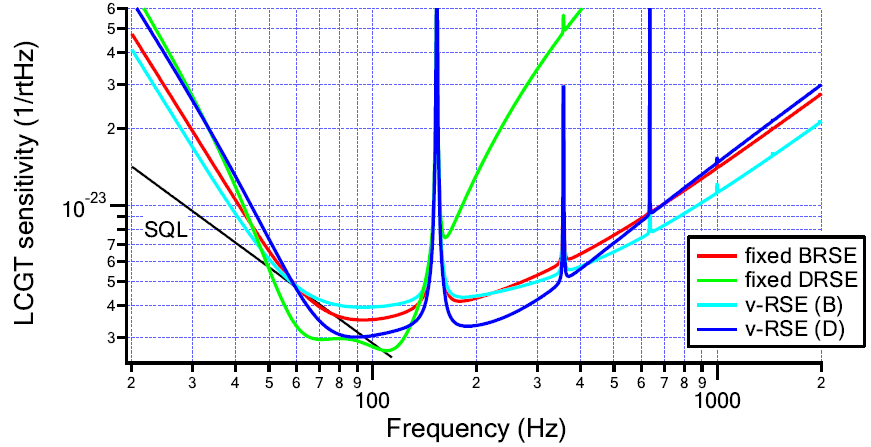 LCGTの第一目標 : 重力波の観測
    連星中性子星合体が第一候補
連星中性子星合体 に対する
   観測可能距離  (Inspiral Range) 
                       (SNR 8, Sky averaged)
　 BRSE       114 Mpc
    VRSE-B   112 Mpc
    VRSE-D   123 Mpc
    DRSE       132 Mpc
99.6 %
99.4 %
99.9 %
99.9 %
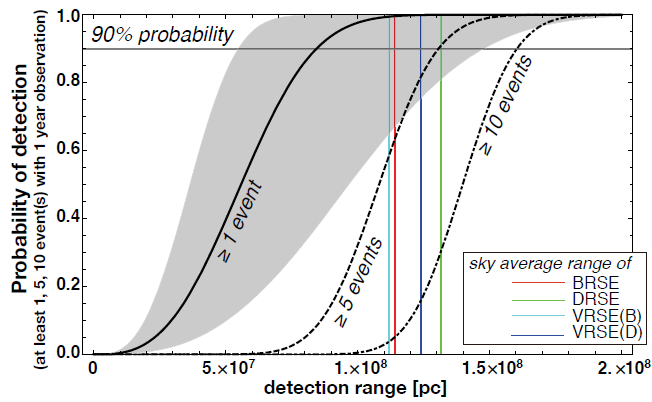 1年間の観測運転で
   重力波信号を検出する確率
             (LCGTの成功確率)
LCGT Collaboration Meeting　(2010年2月15日)
科学的成果の検討 (続)
その他の重力波源観測の検討
連星ブラックホール
　　観測可能距離　　570-670 Mpc 
ブラックホール　準固有振動
　　観測可能距離　　2-3 Gpc 
重力崩壊型 超新星爆発
　　銀河系内イベントを観測可能
     DRSEでは帯域外になる可能性
パルサーからの連続波 
     25-38 個のパルサーの観測可能性
         (理論上限を超える観測が可能)
      DRSE はやや不利
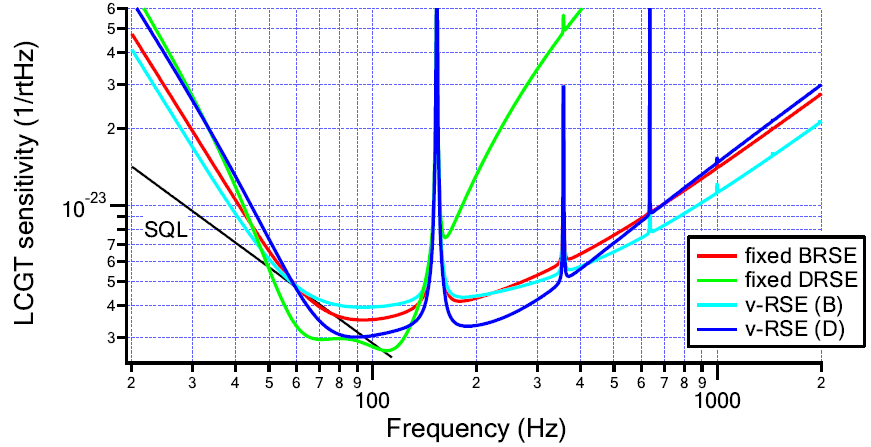 LCGT Collaboration Meeting　(2010年2月15日)
技術実現性の検討
・LCGT感度の実現のためには、
      多様な雑音の影響を除去する必要がある
        (低周波数雑音, 光路長・アラインメント制御雑音, RF雑音, …)
　　　　 今回の作業班では, 方式による差の部分を中心に検討

・観測帯域の違いによる差異  制御法の差異が主要　
         (信号取得法,  信号のSNR, 制御カップリング雑音)
      方式, 検討実績などで一長一短はあるが,　
           技術的な困難さにおいて致命的な違いは無い.
                  (例) VRSE  制御信号に電気的なオフセットを
　　　            　　　加えることで実現可能.

・鏡に対する要求の違い
       BRSE, VRSE では, 腕共振器のフィネスがやや高い (1550)
            鏡の光損失に対する要求がやや高い
                入射光量の増加, 干渉計方式のチューニングで対処可能.
LCGT Collaboration Meeting　(2010年2月15日)
観測戦略の検討
・LCGTでは, 最初の重力波観測を目指す
        できるだけ早期の観測開始が望ましい
             コミッショニング期間 + 最初の観測までに要する観測期間
　　　                                     　を総合して考慮する必要がある.
・コミッショニング期間
 　　不確定要素は多く, 1か月程度の範囲での正確な見積もりは困難.
        だが、現状持っている経験と知識の範囲で, 
        困難さとコミッショニング期間の評価を行う
            大きな差異はない.
                   これまでのデフォルトであったBRSEと比較して, 
                   VRSE, DRSEで付加される要素は大きくなく, 
                    国内外でのプロトタイプ干渉計による実証や
　　　  　　　　　シミュレーション検討も進んでいる.

・コスト, 雑音リスク, 将来のアップグレードの可能性
　　　大きな差異は無い.
LCGT Collaboration Meeting　(2010年2月15日)